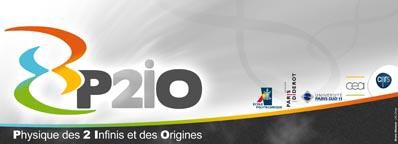 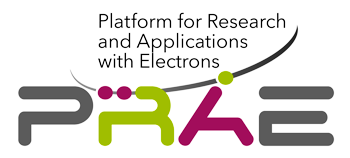 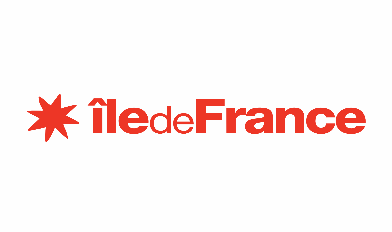 Projet Emblématique
Programme SESAME
PSSSystème de sécurité du personnelLot - Sûreté
With the support of
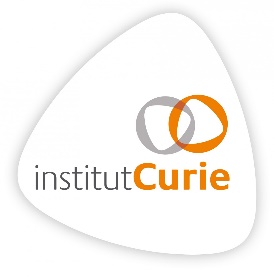 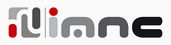 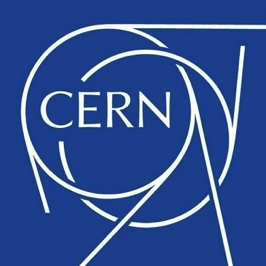 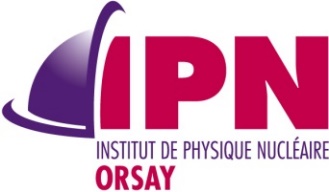 HAROLD – BZYL (IPNO)
Le 08/10/2018
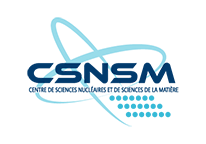 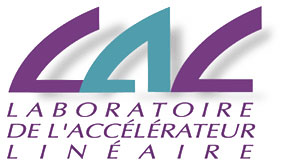 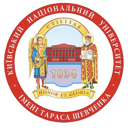 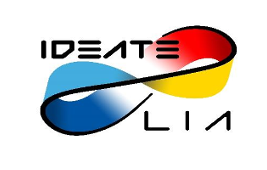 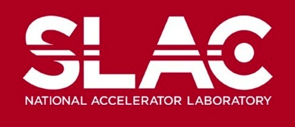 1
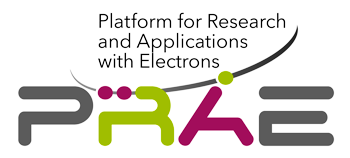 Introduction
Dans le cadre des exigences réglementaires et normatives* concernant les sécurités mises en œuvres sur les plateformes de ce type, la plateforme PRAE doit mettre en place un système de sécurité du personnel (PSS) devant garantir:
Les exigences de fonctions de sécurité (ce que fait la fonction);
Les exigences d’intégrité de la sécurité (la probabilité que la fonction de sécurité soit réalisée correctement)

		* Norme AFNOR MF62-105 (installations d’accélérateurs)
			   Directive « Machines » 2006/42/CE
2
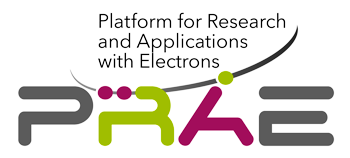 Logigramme structurel
Arrêt d’urgence faisceau
Interlocks accès
Feedback
Permis machine
Rondiers
PLC SAFETY
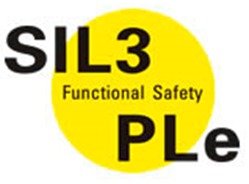 Système
Radioprotection
Gestion
Accès
Alarmes
Sonores
Lumineuses
Permis machine
Modulateur
PA
Canon
Autres
3
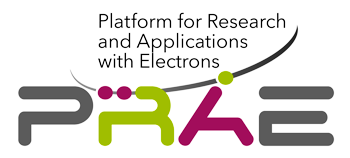 Logigramme fonctionnel
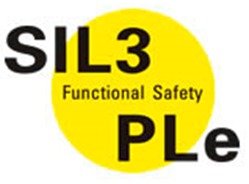 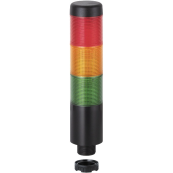 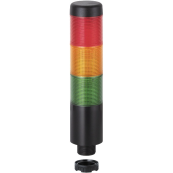 Modulateur
Permis
Accélérateur LINAC
Permis
Radiobio+instrum
PA
Canon
Auteurs
Injection
possible
Shutter
possible
ACCÈS
ACCÈS
Accès
Accélérateur
Interdit
Modulateur
Accès
Accélérateur
Interdit
PA
Shutter
Feedback Permis 
Radiobio+instrum
Feedback Permis 
Accélérateur
Canon
Auteurs ?
Auteurs ?
ALARME SONORE
LUMINEUSE
ALARME SONORE
LUMINEUSE
Faisceau Possible
 dans
Radiobio+instrum
RONDIER
RONDIER
ARRÊT 
D’URGENCE
ARRÊT 
D’URGENCE
CLES 
VERROUILEES
CLES 
VERROUILEES
SYSTÈME 
RADIOPROTECTION
SYSTÈME 
RADIOPROTECTION
4
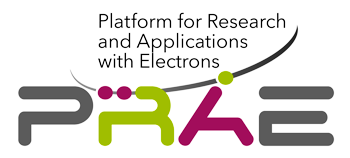 Problématique
Intégration dans un bâtiment déjà existant
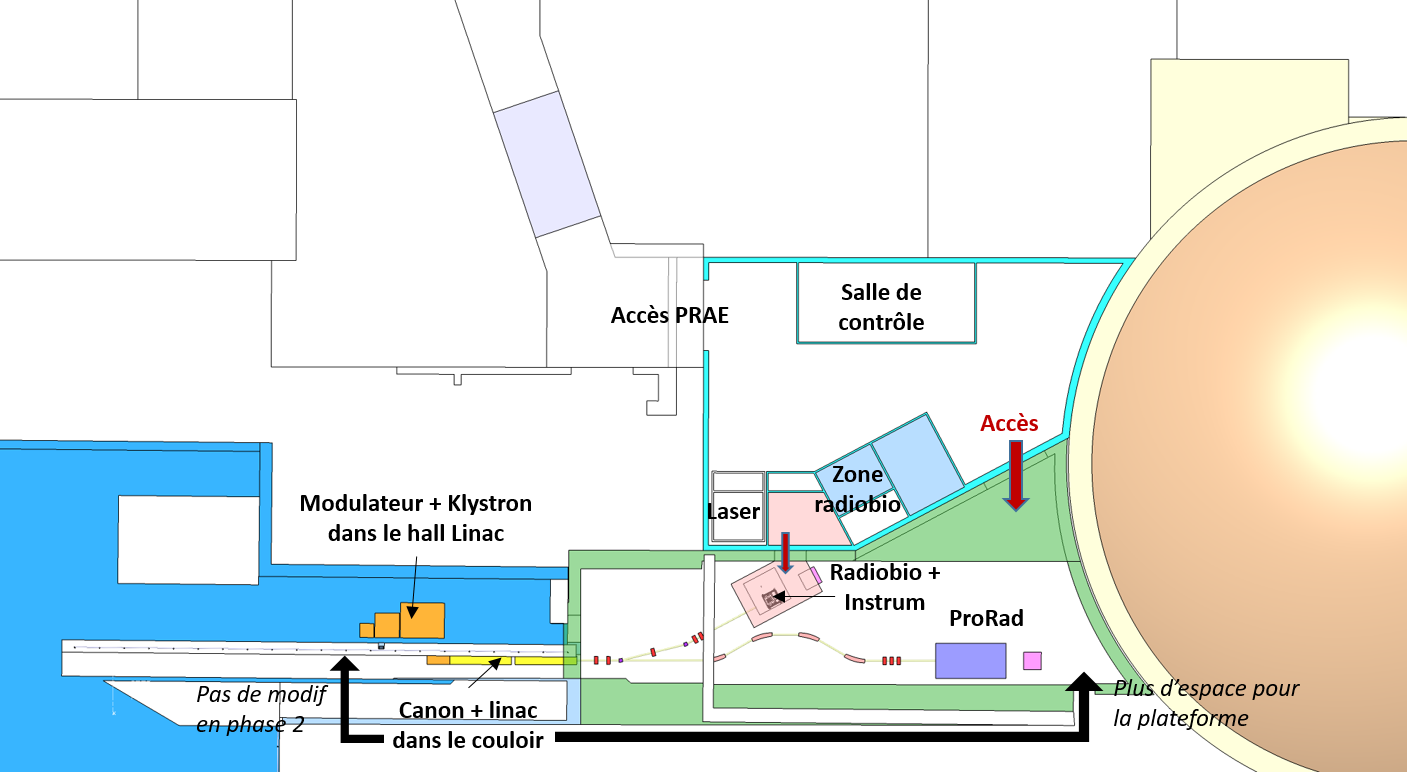 5
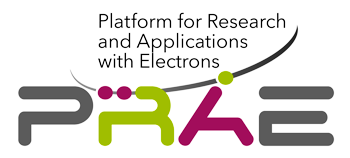 Conclusion
Intégrer le PSS dès le début du projet
Étude du PSS :
S’appuyer sur  le PSS de l’Iglex
Les éléments importants pour la sécurité déjà testés
Temps d’étude réduit
6